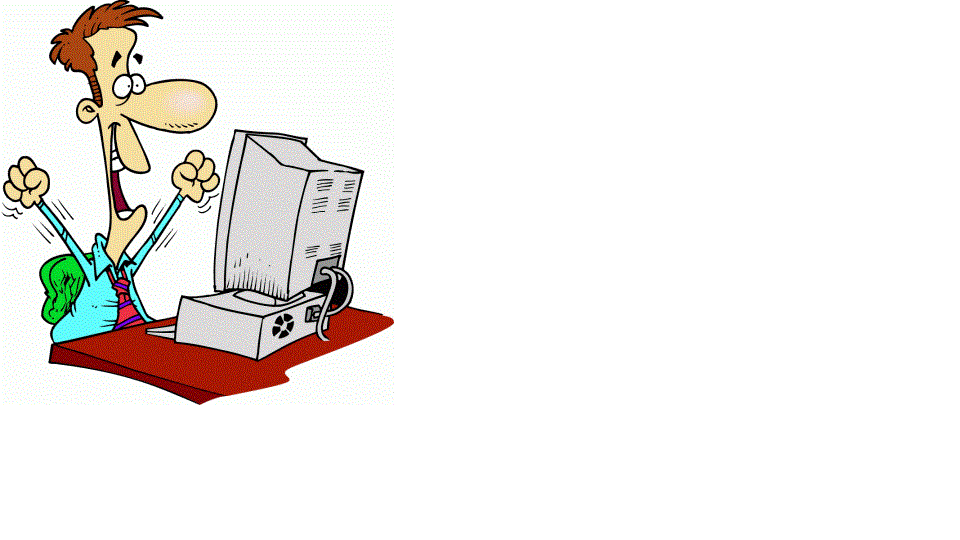 Hy-GainAV-6408 bånds vertikal antenneV/ OZ1RE Søren
OZ1RE
OZ1RE
Hy-Gain AV-640
8 bånd: 6, 10, 12, 15, 17, 20, 30 og 40 meter.
Vægt: 9 kg.
Højde: 7,92 meter.
Fødekabel: 50 Ohm/PL259.
Max. Vindhastighed: 37 m/s.
Pris:
		AV-620	5695,00 kr.
		AV-640	6195,00 kr.
		AV-680	6995,00 kr.
		Lev. Ca. 8-10 dage.
OZ1RE
Båndbredde:

6 meter:		1500 kHz
10 meter:		1500 kHz
12 meter:		500 kHz
15 meter:		500 kHz
17 meter:		500 kHz
20 meter:		500 kHz
30 meter:		175 kHz
40 meter:		150 kHz
OZ1RE
Tilpasning.
1:4 Spændingsbalun.
1:1 Strømbalun.
OZ1RE
Elementer for 6, 10, 12 og 17 meter.
OZ1RE
Spoler for 20, 30 og 40 meter.
OZ1RE
Udstrålingsdiagram
OZ1RE
Samling og opsætning af AV-640.
https://youtu.be/_2N_WBAH-Fk
OZ1RE
Dokumentation for mangler.
OZ1RE
Mangler på de 4 piske.
OZ1RE
Mangler på de 4 piske.
OZ1RE
Mangler på de 4 piske.
OZ1RE
Mangler på de 4 piske.
OZ1RE
Mangler på de 4 piske.
OZ1RE
Power på en velafstemt antenne.
OZ1RE
Hy-Gain AV-640 i blæst.
https://www.youtube.com/shorts/h1onJVaNyMQ?feature=share
OZ1RE
Hvad har jeg så kørt på FT8?
OZ1RE
Links
https://mfjenterprises.com/collections/hy-gain/products/av-640
https://www.hadis-pg.com/av640.htm
https://www.wimo.com/en/av-640
https://www.youtube.com/results?search_query=hy-gain+av-640
OZ1RE